Taking the Next Steps: Integrated Recidivism Reduction and Treatment Planning for Individuals with Co-Occurring Disorders
Debra A. Pinals, M.D.
Director, Program in Law, Psychiatry, and Ethics
Clinical Professor of Psychiatry
University of MICHIGAN
and faculty University of Massachusetts Medical School Department of Psychiatry
With appreciation
David Smelson, Psy.D., Massachusetts Department of Mental Health, Department of Correction, Probation Services, Executive Office of the Trial Court, University of Massachusetts Medical School, Michigan Department of Health and Human Services, the Substance Abuse and Mental Health Services Administration (SAMHSA), the Bureau of Justice Assistance, the Council of State Governments and Policy Research Associates, Inc.
Maria
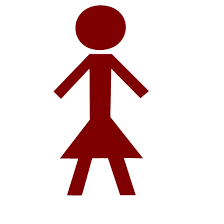 35 y.o. female arrested: armed robbery offense (10th arraignment)
Jail course: opioid withdrawal, marijuana abstinence, depression, anxiety and occasional “hearing voices” related to PTSD, suicide watch
Competence to Stand Trial evaluated but ok
Trauma history, malingering per the SIRS
Released on bail, defaulted two days later at a drug court appearance on a different case
Now incarcerated and in RSAT program after earning good time
Notable reactivity, hypersensitivity, isolativeness
Jack
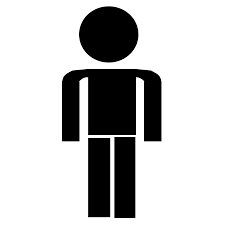 24 year old male
Repetitive domestic violence and robbery charges, 10 arrests
Using substances since age 12 when started with alcohol
Serving a two year sentence on armed robbery related to trying to get money to support heroin habit
Mother died recently, father not in the picture
Adjustment to incarceration poor, several initial disciplinary issues 
Now incarcerated for one year and settled in 
Attending treatment in RSAT but mostly to earn good time to get out and return to same situation
Refining Target Population and Approaches
Risk-Need-Responsivity (RNR) Model as a Guide to Best Correctional Practices
Focus resources on high RISK cases

Target criminogenic NEEDS, such as antisocial behavior, substance abuse, antisocial attitudes, and criminogenic peers

RESPONSIVITY – Tailor the intervention to the learning style, motivation, culture, demographics, and abilities of the offender.  Address the issues that affect responsivity (e.g., mental illnesses)
Andrews, Bonta, Hoge 1990
Council of State Governments Justice Center
6
Criminogenic Risk Factors: 
The Risk-Need-Responsivity Paradigm and Sup
Source:  Andrews (2006)
Adapted from Council of State Governments Justice Center
7
Criminogenic Risk and Mental IllnessSimple Logic Model: Not So Simple
Mental Health Symptoms lead to criminalization
Expand Mental Health Services
Criminalization of persons with Mental Illness will Decrease
BUT…. More mental health services do not necessarily decrease the percentage of persons with mental illness in jail (Fisher 2000)
Steadman 2013; Rotter, 2015
Contributory Factors
Caveats Regarding Risk Language
What risk is the concern? What risk is being measured?
Risk of violence
Risk of re-arrest
Risk of failing to appear in court
Risk of technical violations
“CRIMINOGENIC” risk does not naturally fit  with strength-based thinking and recovery principles- systems linking together thoughtfully
LS/CMI Sections (Andrews, Bonta, Wormith 2004)
1. General Risk/Need Factors
2. Specific Risk/Need Factors
3. Prison experience/institutional factors
4. Other client issues (psychological and physical health, financial,  victimization)
5. Special Responsivity Considerations
6. Risk/Need Summary and Override
7. Risk/Need Profile
8. Program/Placement Decision
9. Case management plan
10. Progress Record
11. Discharge summary
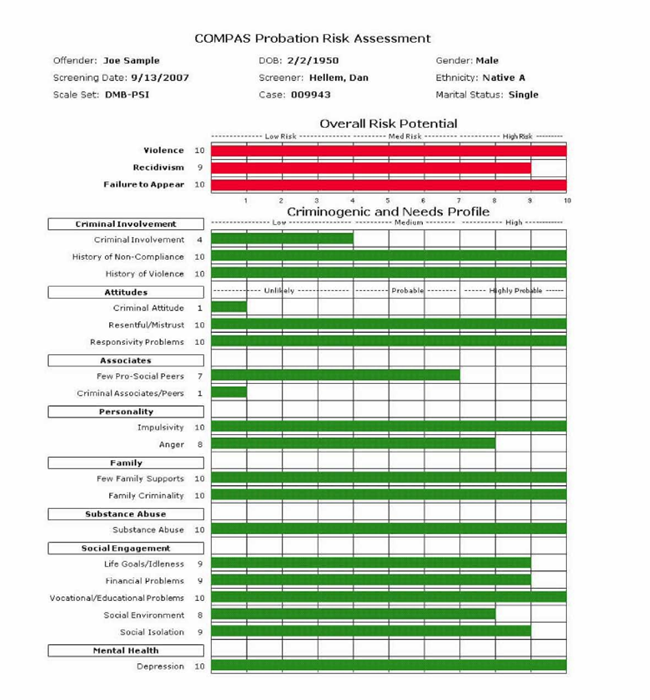 *note separate analyses for violence, recidivism, and failure to appear
http://www.criminaljustice.ny.gov/crimnet/ojsa/opca/compas_probation_report_2012.pdf
Creating Cross-System Collaboration
Council of State Governments Justice Center; Osher 2013
13
Identifying Strategies to Work with Target Population of Persons with Mental Illness by Criminogenic Need and Functional Impairment
High
Intensive Treatment in collaboration with supervision
Integrated supervision and treatment services
Functional
Impairment and /or substance use severity
Low
Criminogenic Risk
High
Treatment and supervision coordinated as needed
Intensive supervision in collaboration with treatment
Low
Prins and Osher, Council of State Governments Justice Center, 2009
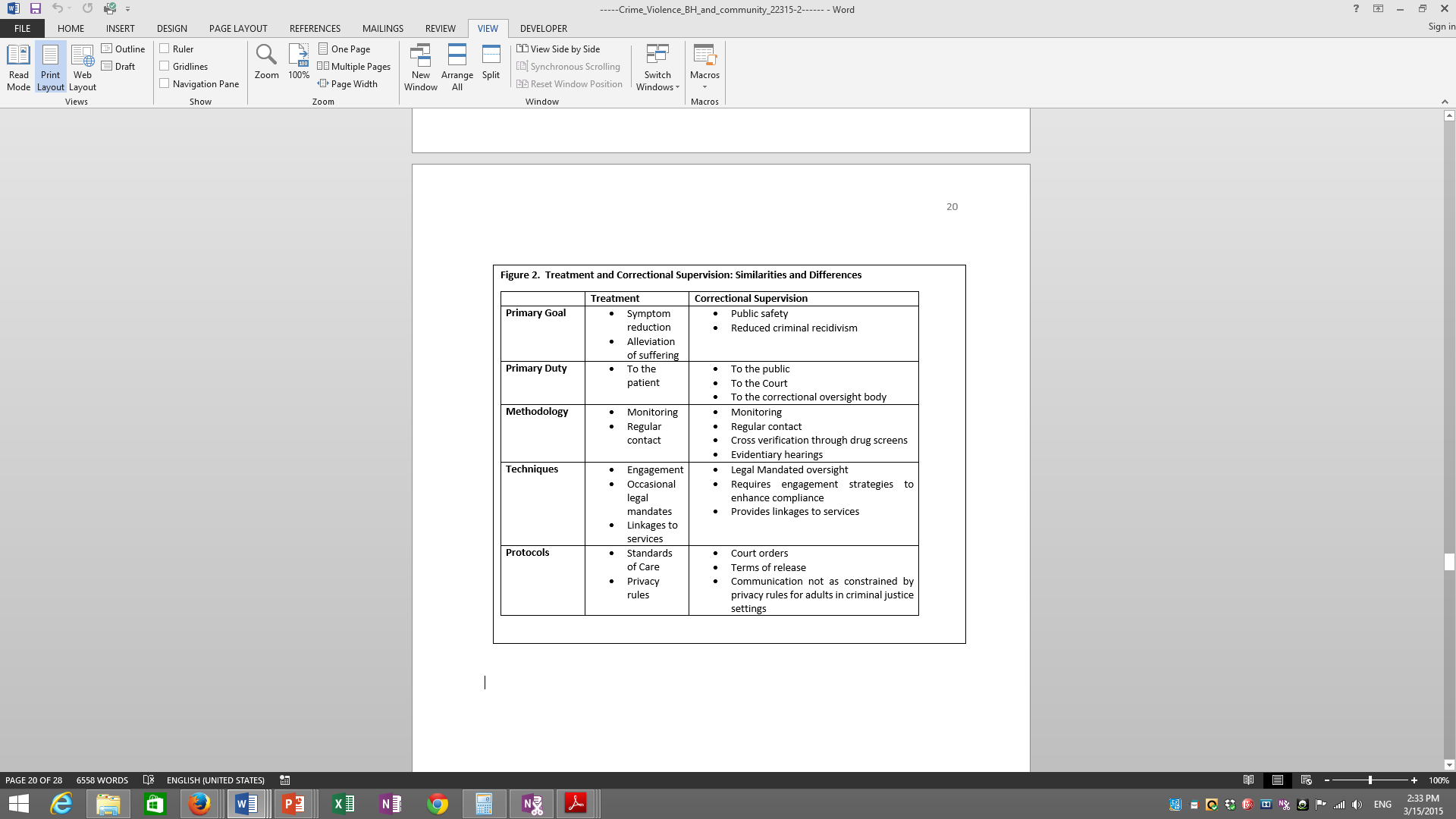 Pinals, CNS Spectrums, In Press
From Theory to Practice:Strategies for Recovery and Risk Mitigation through Integrated Treatment Plan Development
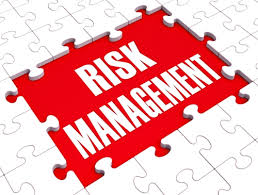 Person-Centered approach to Risk Mitigation
“High, medium, low risk” label has value but treatment planning requires next steps
Instead: How did they get here???
Join the client/patient wherever they are, help motivate for positive change 
Hold hope of individual potential and identify small and big steps
Understand goals then, goals now
Understand barriers to goal attainment
RECOVERY
a process of change through which individuals improve their health and wellness, live a self-directed life, and strive to reach their full potential (SAMHSA 2014)
e.G., Symptom Resolution, Sobriety, Reduced Recidivism, Social Connectedness, Employment, Education, Independent Living, Self-Reliance
18
Integrating RNR Into Treatment:One Example
MISSION: Criminal Justice (MISSION-CJ) (www.missionmodel.org)
MISSION-CJ Model
Combining evidence-based services into a comprehensive system of care
MISSION-CJ
Core Services
Support Services
Critical Time Intervention (CTI)
Risk-Need-Responsivity (RNR)
Vocational and Educational Support
Trauma Informed Care
Dual Recovery Therapy (DRT)
Peer Support
Pinals, Smelson, et al 2014; Smelson, Pinals et al 2014
[Speaker Notes: Important to note Core Services vs. Support Services in MISSION-CJ 
MISSION-CJ focuses on The Core Services listed here. The Support Services are included in the model to provide guidance on important areas of service that should be included in treatment, but perhaps not directly by the MISSION-CJ team.
MISSION-CJ includes a variety of evidence-based practices such as CTI and DRT.

-Critical Time Intervention (Susser et al, 2007)
-Dual Recovery Therapy (Ziedonis et al, 1997)
-Peer Support (Chinman et al, 2010)
-Vocational/Educational Support  (Ellison et al, 2012)
-Trauma Informed Care (Najavits et al, 2011)
-Risk-Need-Responsivity (Blanchette & Brown, 2006; Ward, Mesler & Yates, 2007)]
MISSION-CJ Materials
(ava at www.missionmodel.org)
Treatment Manual
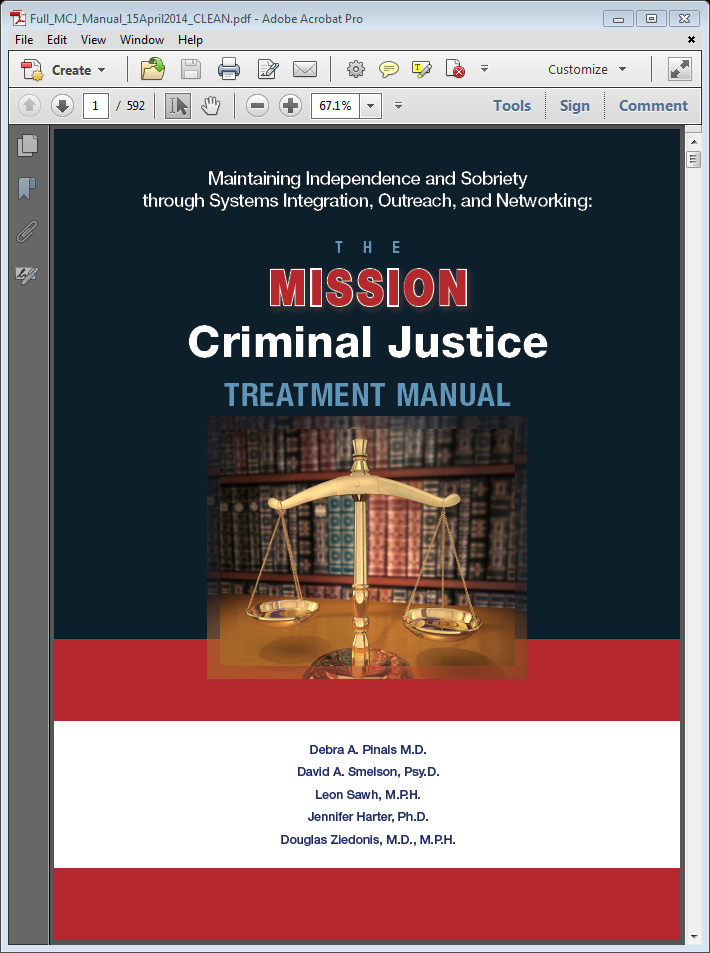 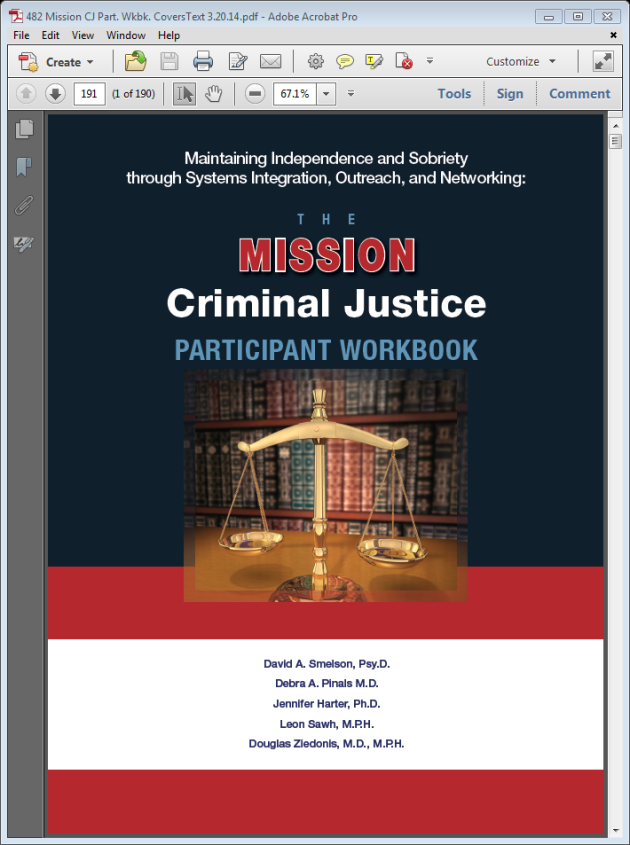 Participant Workbook
Additional Resources:
 Fidelity Measure
 Measure that tracks the integration of the complex service structure
 Consultation conducted during projects
22
MISSION: CJ Key Goals
Improve Clinical Outcomes and functioning
Maximize Community Tenure
Reduce Re-Arrest
Reduce Serious criminal activity
Prevent Incarceration (Reduce Jail Days)
Reduce mental health and substance use symptoms
Identify and link individuals to comprehensive and effective community-based behavioral health care
Prevent Homelessness
Enhance public safety
MCJ Clinical Teams
Team Members
Peer Support Specialist
Case Manager Specialist
Delivers 11 peer-led sessions
Expertise based on personal experiences
Facilitates use of Participant Workbook
 Provides active community outreach
Delivers 13 Dual Recovery Therapy (DRT) sessions
Clinical, therapeutic, and diagnostic expertise
 Intervenes during clinical emergencies
25
MISSION Linkage Support
Housing
Educational and Vocational Support
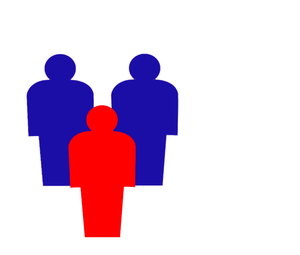 Case Management 
and Peer Support
General Medical Care
Benefits
Criminal Justice
Mental Health Services
Substance Use Treatment
26
CRIMINOGENIC RISKS, NEEDS AND SAMPLE TREATMENT PLANNING
Need for Evidence Based Practices and Engagement Strategies
Psychopharmacology
Substance use treatments (SBIRT, MAT, RSAT, etc)
 Supportive services with focused models (e.g. FACT, Critical Time Intervention)
 Cognitive behavioral type practices and the need for further research
Treatments that address criminal thinking patterns
Treatments that address behavioral challenges
 Trauma specific practices
EMDR
Seeking safety
Etc.
Engagement Strategies
Motivational interviewing
Responsivity Factors
Mental Illness
Trauma
Culture
Housing
Etc.
Caveats with regard to MI (Skeem, Steadman, Manchak 2015)
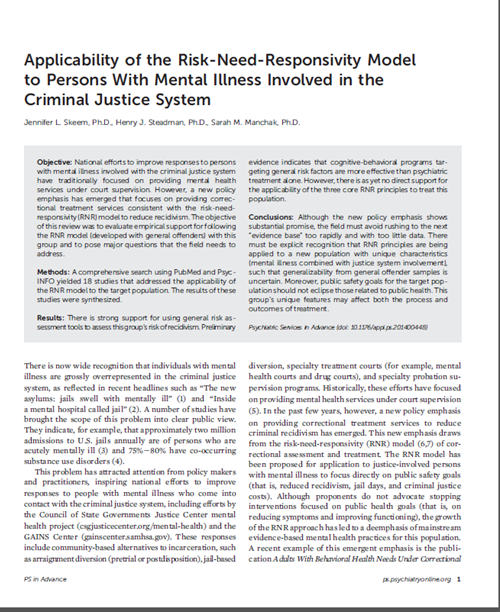 Risk assessment tools likely helpful in assessing risk of recidivism in population with MI
CBT type treatments may be more effective than psychiatric treatment alone in appropriate populations
Further research is needed to see how RNR principles specifically treat a population of individuals with mental illness and criminal justice involvement
Symptomatic treatment is still critical as some individual incidents may or may not be linked to symptoms 
Responsivity as a principle needs further researched support
Criminal Justice and Institutions as Traumatizing
Pre-arrest circumstances
Arrest circumstances
Disruptions in social networks
Exposure to high noise level
Exposure to individuals with traumatic and tragic life circumstances
Exposure to individuals with antisocial and violent propensities
Loss of control
Humiliation
Public exposure
Fear of unknown
Pinals 2015; Miller and Najavits 2012
Case 1: Maria
Significant Trauma, Recurrent Substance Use, Antisocial factors 
Is trauma a factor?  What should be part of the treatment plan to help this person maximize engagement?
Clinical Tools for Trauma Symptoms
Identify triggers within the institution
Develop plan for increased sense of safety
Establish both perceived and real trust
Provide psychoeducation about trauma and substance abuse
Teach coping skills to control trauma symptoms

Adapted from Najavits & Cottler (2014)
32
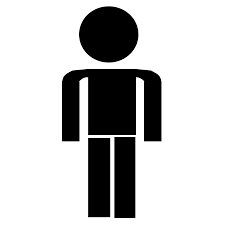 Jack
Conclusions
Persons with Co-Occurring Disorders who also have Criminogenic Features present with complex needs, but potentially improved outcomes
Focus must integrate different approaches and continue to refine with lessons learned 
Implementation successes and challenges
Engagement maximized with peer support
Fidelity tracking and case discussions- developing techniques
Staff training needs to be ongoing
Unique re-entry coordination and systems challenges